Основные подходы к анализу и оценке прибыли предприятия
1
Выполнила: Каулина А.К. 23-м
Направление: Стратегическое и корпоративное управление
Научный руководитель: к.э.н., доцент Чистяков М.В.
Анализ прибыли предприятия
Горизонтальный
Вертикальный
Факторный
2
Горизонтальный анализ прибыли предприятия(на примере ООО «ТПД»)
3
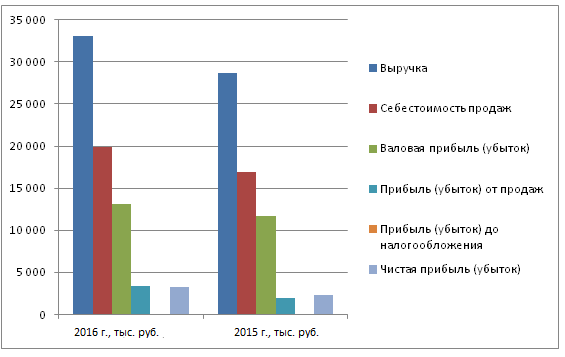 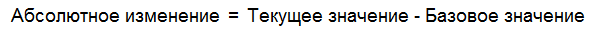 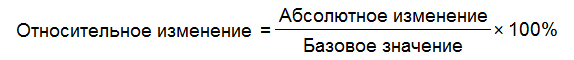 Вертикальный анализ прибыли предприятия(на примере ООО «ТПД»)
4
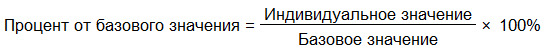 Факторный анализ прибыли
5
Факторы, влияющие на прибыль
Выручка от продаж
Себестоимость
Цена
Коммерческие расходы
Управленческие расходы
Ппв = (Вотч - Вбаланс) -Вц )/100 * P п базис
Ппс = Вотч. * ( Ус0 - У сб )/100
Ппц = Вц *P п базис /100
Пкр = В отч * (У кротч. -Укр. баз.)/100
Пупр. =Вотч. *(Ууро-Уурб )/100
Итого = Ппв - Ппс +Ппц-Ппкр. -Ппур
Спасибо за внимание!
6